What is the weather like in each picture? Is it the same or different?
How do you think Percy feels?
 Why?
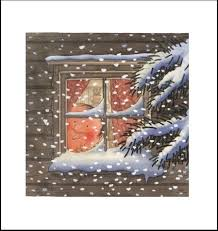 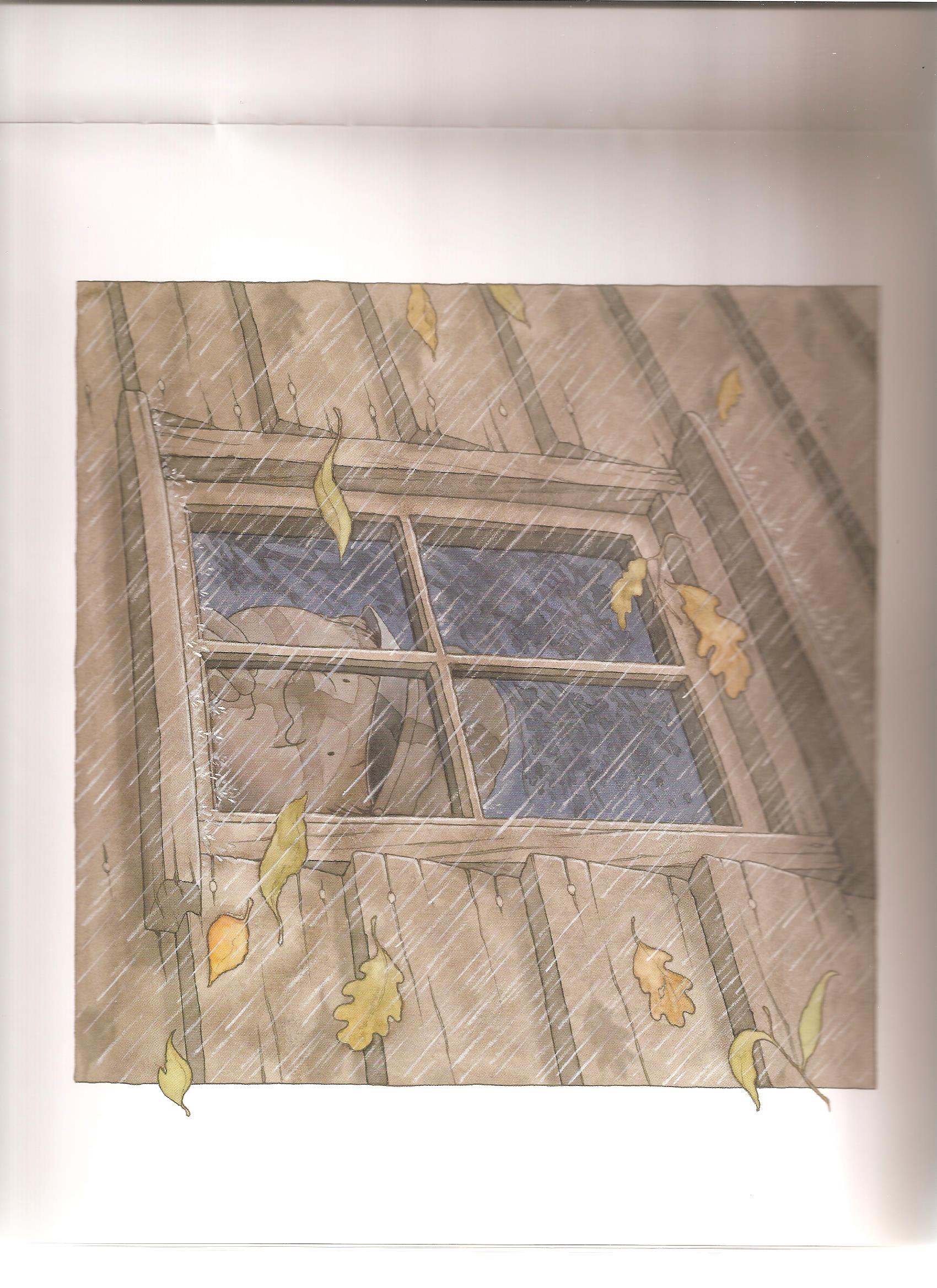 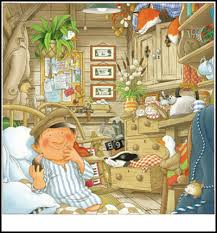 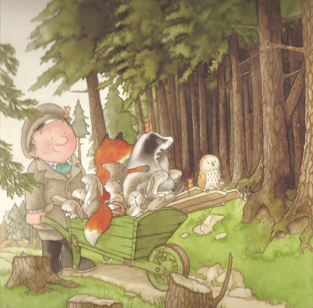 Are Percy and the animals in 
the same setting in both pictures?
Can you see the same
 animals in both pictures?
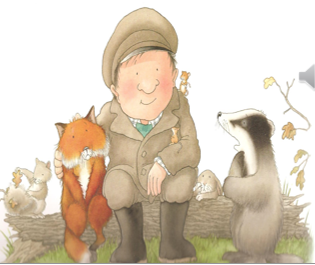 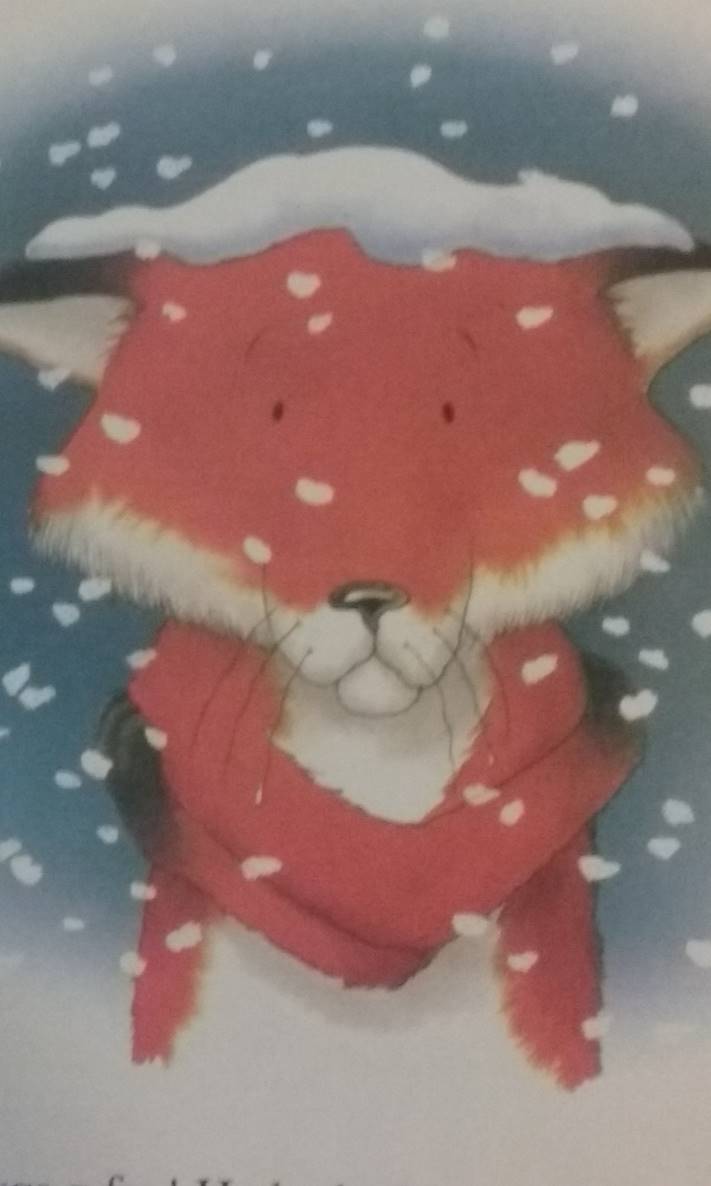 Do the animals look happy or sad?
 Why do you think that is?
What do you think the animals are saying to Percy?